Имя прилагательное. Урок – систематизация знаний.
Аникина Зинаида Николаевна
 МБОУ Уваровщинская сош Кирсановского района Тамбовской области
Какую роль в языке выполняют имена прилагательные?
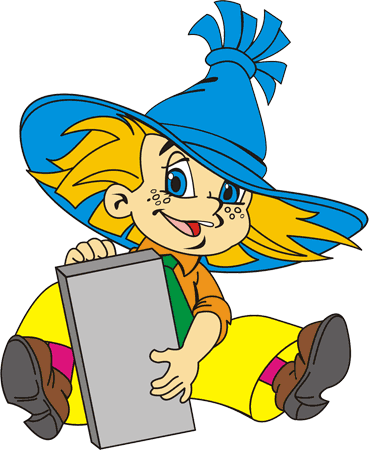 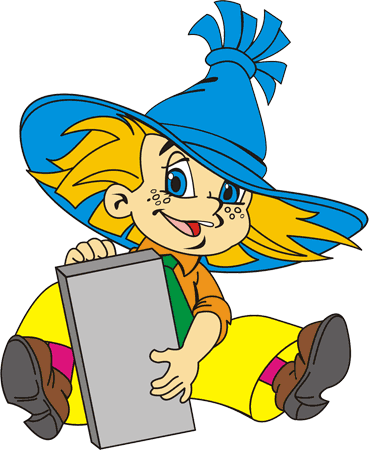 Незнайка носил яркую
          голубую шляпу,    желтые,
           канареечные брюки
 и оранжевую рубашку с зелёным галстуком. 
Он вообще любил яркие краски.
                            (Н.Носов)
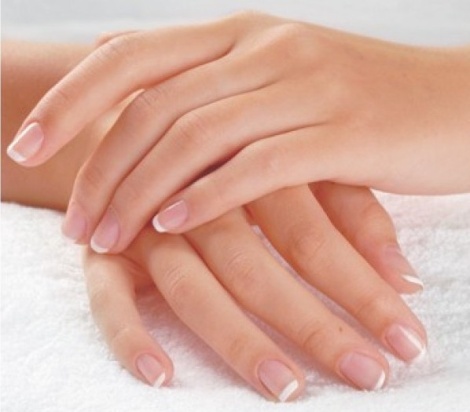 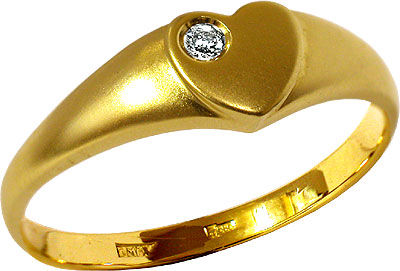 ые
ое
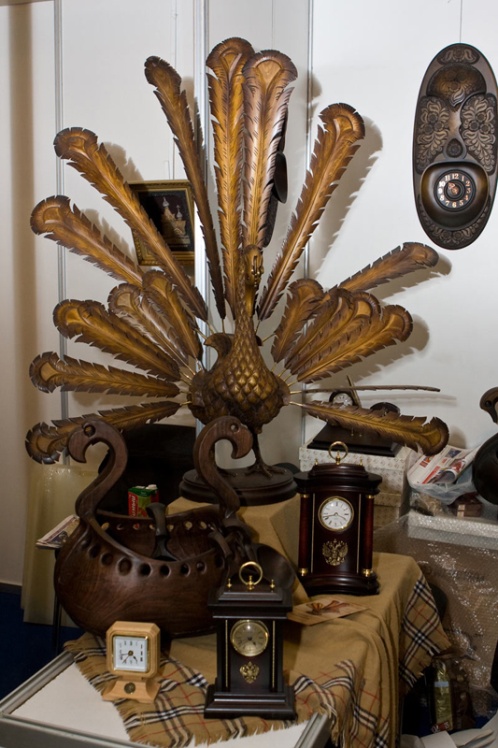 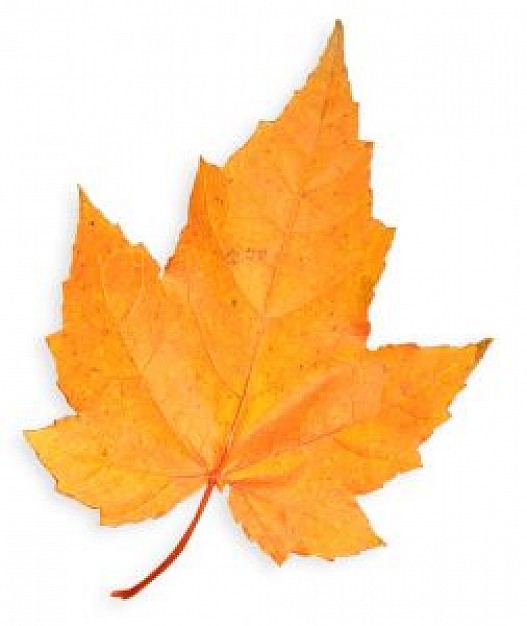 ой
Этот --------------зверёк живёт в лесу. У него -------------уши, ---------хвост. Передние лапы - ------------------, а задние - ----------------. 
 Шубка у зверька летом - ----------, а зимой - -----------.
Имя прилагательное – часть речи.
Обозначает признак предмета.
Отвечает на вопросы Какой? Какая? Какое? Какие? Чей? Чья? Чьё? Чьи? Каков? Какова? Каково? Каковы?
Может употребляться в полной и краткой форме.
В предложении чаще всего является второстепенным членом
Какую роль в языке выполняют имена прилагательные?
Прилагательные необходимы для точности описания предмета.
Они нужны для образности, красоты нашей речи.
Домашнее задание: 

            Р.Т. стр. 35, упр. 9


                   УСПЕХОВ!!!